Implementace Krajského akčního plánu Jihočeského kraje I 
17. 1. 2018, Alena Kundrátová
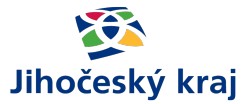 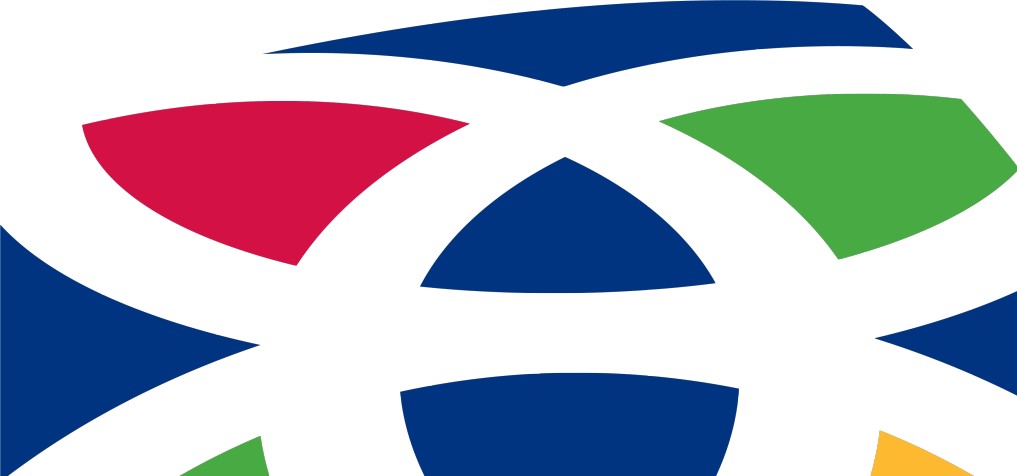 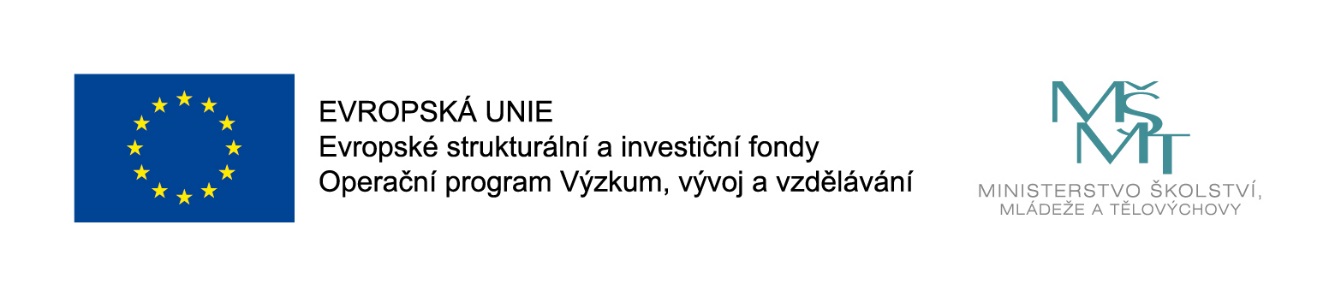 Obecné informace o projektu
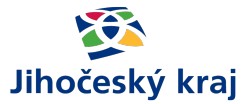 Implementace Krajského akčního plánu Jihočeského kraje I  

reg. číslo CZ.02.3.68/0.0/0.0/16_034/0008367

Skutečné datum zahájení fyzické realizace projektu: 	1.1.2018
Předpokládané datum ukončení fyzické realizace projektu: 31.12.2020 Předpokládaná doba trvání: 36,00 měsíců 
Režim financování: Ex-ante	

Hlavním cílem projektu je naplnění potřeb a odstranění nedostatků ve vzdělávání, které byly popsány v Krajském akčním plánu rozvoje vzdělávání v Jihočeském kraji a příslušných analýzách a strategiích.
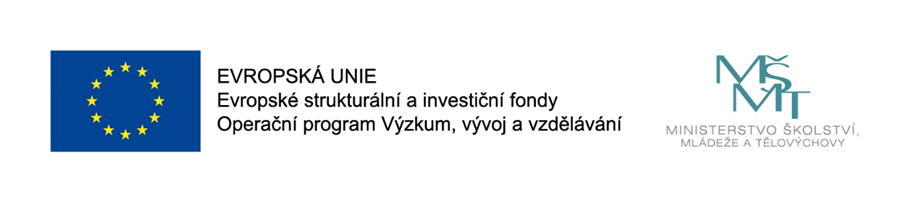 Obecné informace o projektu
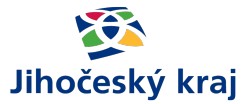 Realizační tým za příjemce Jihočeský kraj

oddělení realizace systémových projektů; Odbor evropských záležitostí; 
Krajský úřad Jihočeského kraje

Ing. Petr Lamač (koordinátor projektových aktivit)
lamac@kraj-jihocesky.cz
tel.: 386 720 429

Mgr. Lucie Nosková (finanční manažerka)
noskova@kraj-jihocesky.cz
tel.: 386 720 366

Mgr. Alena Kundrátová (projektová manažerka)
kundratova@kraj-jihocesky.cz
tel.: 386 720 414

Projektový e-mail: ikap@kraj-jihocesky.cz
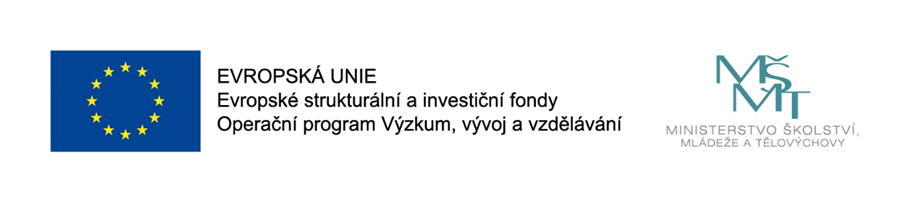 Obecné informace o projektu
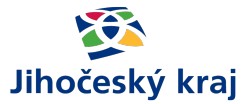 Dokumentace k realizaci projektu

Pravidla pro žadatele a příjemce – obecná část (vždy v aktuálním znění - v současné době č. 5).
Pravidla pro žadatele a příjemce – specifická část výzvy Operačního programu Výzkum, vývoj a vzdělávání (vždy v aktuálním znění).
Metodický dopis č. 1. Pravidla pro žadatele a příjemce – specifická část výzvy (vysvětlení úvazku 1).
Směrnice č. SM/18/RK Jihočeského kraje (platí pouze pro PO ÚSC).
Smlouva o partnerství s finančním příspěvkem a její přílohy:
	Záměr klíčové aktivity
	Harmonogram klíčových aktivit
	Partnerský rozpočet.
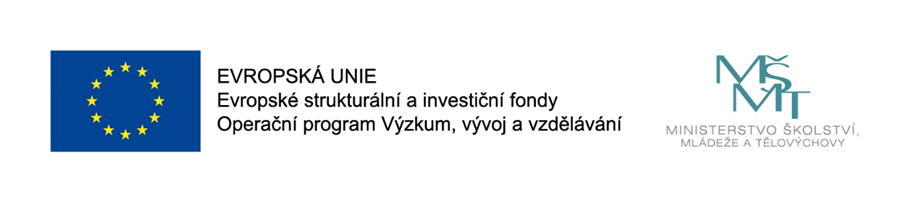 Obecné informace o projektu
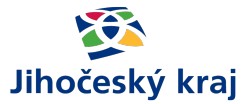 Klíčové aktivity projektu

Podpora polytechnického vzdělávání
Realizují partneři projektu – 15 středních škol Jihočeského kraje.
Vzdělávací podaktivity:
	vzdělávání pedagogů (03/2018 – 08/2018),
	projektové dny/sdílení učeben (09/2018 – 06/2019;09/2019 – 06/2020),
	blok kroužků (09/2018 – 06/2019;09/2019 – 06/2020),
	pobytové workshopy (09/2018 – 8/2020).
Záměr klíčové aktivity; Harmonogram klíčových aktivit.
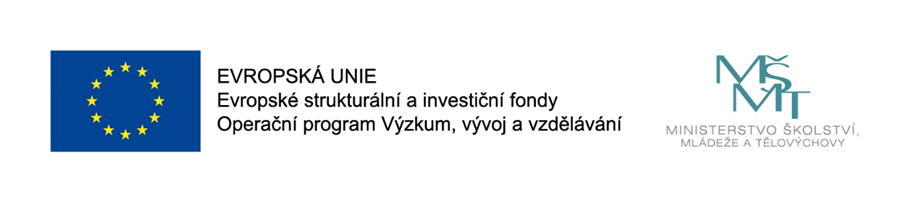 Obecné informace o projektu
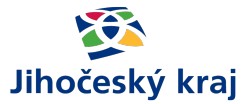 Klíčové aktivity projektu

Asistenční centrum „Impuls pro kariéru a praxi“
Realizuje partner projektu - Jihočeská hospodářská komora, 				        České Budějovice
Vzdělávací podaktivity:
	Asistenční centrum 
	Zvyšování úrovně odborného vzdělávání
	Poskytování kariérového poradenství 
	Workshopy (pro pedagogy a žáky ZŠ, SŠ a VoŠ, pro 	výchovné/kariérové poradce)
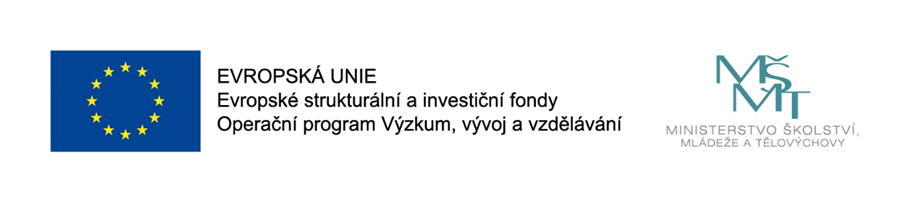 Obecné informace o projektu
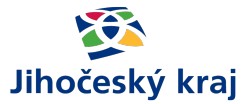 Klíčové aktivit\ projektu

Pedagog 21. století
Realizuje partner projektu - Zařízení pro další vzdělávání pedagogických pracovníků a Středisko služeb školám, České Budějovice
Vzdělávací podaktivity:
	Vzdělávací akce - Metodická setkávání; Vedení škol; Uvádějící učitelé
	Vytvoření krajského centra podpory pedagogických pracovníků 	(podpora inkluzivního vzdělávání na školách) 
	Učíme se navzájem (matematická a čtenářská gramotnost)
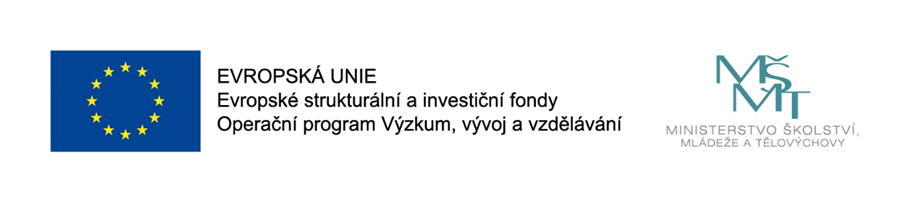 Monitorování
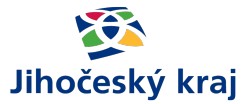 Průběžná zpráva o realizaci projektu včetně průběžné žádosti o platbu
				(ZoR/ŽoP) 
Zpracovává příjemce Jihočeský kraj (administrativní tým KU).
Partneři zasílají na KU podklady pro ZoR/ŽoP v elektronické podobě - sken
     (pravidelně měsíčně k 15. následujícího měsíce).
Termín předložení 1. průběžné ZoR projektu/ŽoP - 3 měsíce od data vydání právního aktu.
Délka sledovaného období - 6 měsíců kromě prvního sledovaného období. 

Změny v projektu – nepodstatné a podstatné 
Blíže v Pravidlech pro žadatele a příjemce – obecná část č. 5, str. 99.
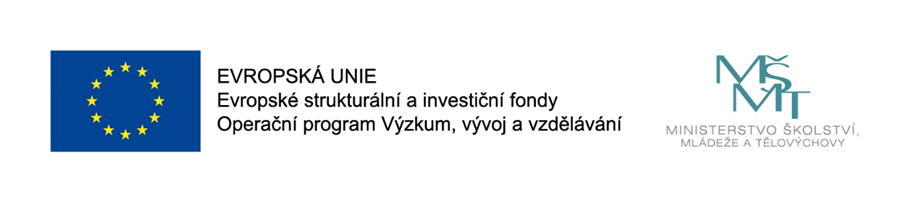 Monitorování
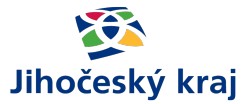 Harmonogram klíčových aktivit 
Příloha Smlouvy o partnerství s finančním příspěvkem. 	
Záměr klíčové aktivity 
Příloha Smlouvy o partnerství s finančním příspěvkem. 
Uchovávání dokumentů
Příjemce je povinen uchovávat dokumenty spojené s realizací projektu.
Příjemce/partner není povinen uchovávat originály existující v IS KP14+. Pokud je v tomto informačním systému k dispozici pouze sken dokumentu, musí zajisti uchování originálu (či ověřené kopie).
Ve vazbě na potřebu zajištění řádné funkce systému pro záznam a uchovávání účetních záznamů pro každou činnost je stanovena lhůta, po kterou musí být originální dokumenty k dispozici kontrolním orgánům do 31. 12. 2033, pokud legislativa nestanovuje pro některé typy dokumentů dobu delší.
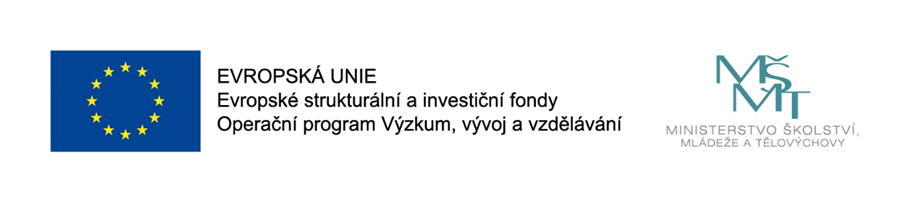 Monitorovací indikátory
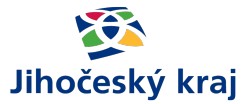 Přehled monitorovacích indikátorů

Podpora polytechnického vzdělávání		(vykazují partneři střední školy)
5 21 06	Počet produktů polytechnického vzdělávání - blok kroužků; projektový den/sdílené učebny
5 08 10 	Počet organizací, které byly ovlivněny systémovou intervencí  - vykazovány budou střední školy, které jsou zapojeny do projektové aktivity Podpora polytechnického vzdělávání jako partnerské subjekty.

Pedagog 21. století	(vykazuje partner ZVaS) 
5 40 00 	Počet podpořených osob – pracovníci ve vzdělávání
5 25 10	Počet pracovníků ve vzdělávání, kteří v praxi uplatňují nově získané poznatky a dovednosti  
6 00 00	Celkový počet účastníků
5 49 01 	Počet regionálních systémů

Asistenční centrum	(vykazuje partner JHK) 
5 26 02 	Počet platforem pro odborná tematická setkání 
5 10 17 	Počet uspořádaných jednorázových akcí

5 43 10	Počet podpořených spoluprací – Memorandum (vykazuje příjemce Jihočeský kraj a všichni partneři)
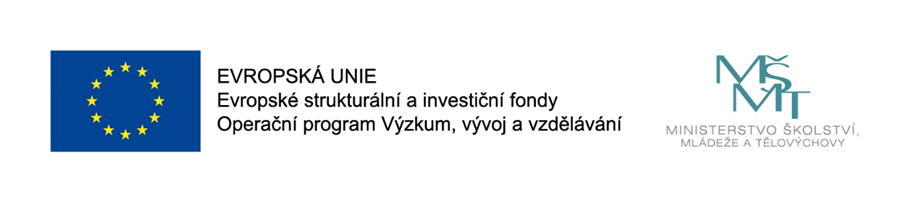 Monitorovací indikátory
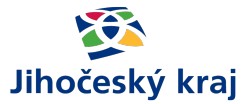 Vykazování monitorovacích indikátorů 

Povinnost průběžně sledovat naplňování všech indikátorů uvedených v žádosti o podporu. 

Dosažené hodnoty všech indikátorů je příjemce povinen vykazovat v monitorovacích zprávách prostřednictvím IS KP14+.

Vykazování indikátorů se musí opírat o průkaznou evidenci vedenou příjemcem/partnerem projektu.

Nutnost zajistit řádné uchovávání dokumentů k prokazování hodnot indikátorů.
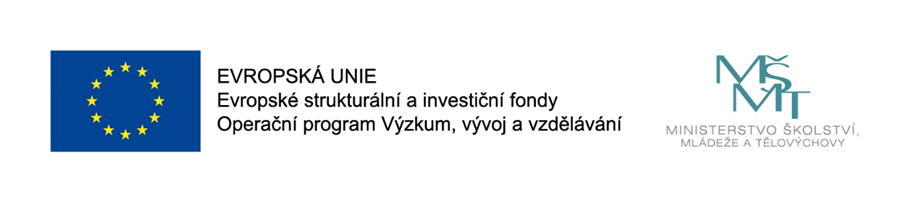 Publicita
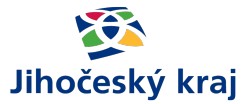 Základní povinnosti

Základní logolink - zobrazení znaku EU, odkazu na EU a odkazu na fond, z nichž je projekt podporován, včetně informace o finanční podpoře od Unie ve znění: 
Projekt „Implementace Krajského akčního plánu Jihočeského kraje I“, registrační číslo CZ.02.3.68/0.0/0.0/16_034/0008367“ je spolufinancován Evropskou unií.

Umístění plakátu s informacemi o projektu (min. velikost A3) na místě snadno viditelném pro veřejnost.
Zveřejnění informace o projektu/aktivitách projektu na webové stránce (logo vždy v barevném provedení). 

Pořízení černobílé kopie barevného originálu se nepovažuje za nedodržení pravidel publicity.
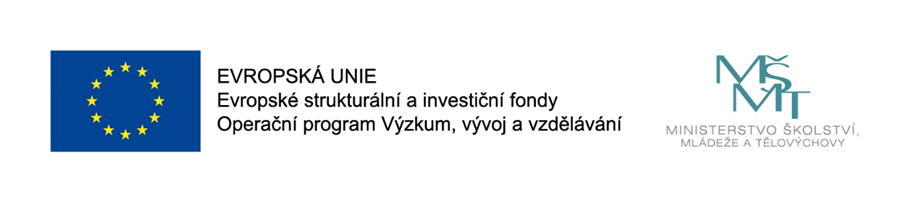 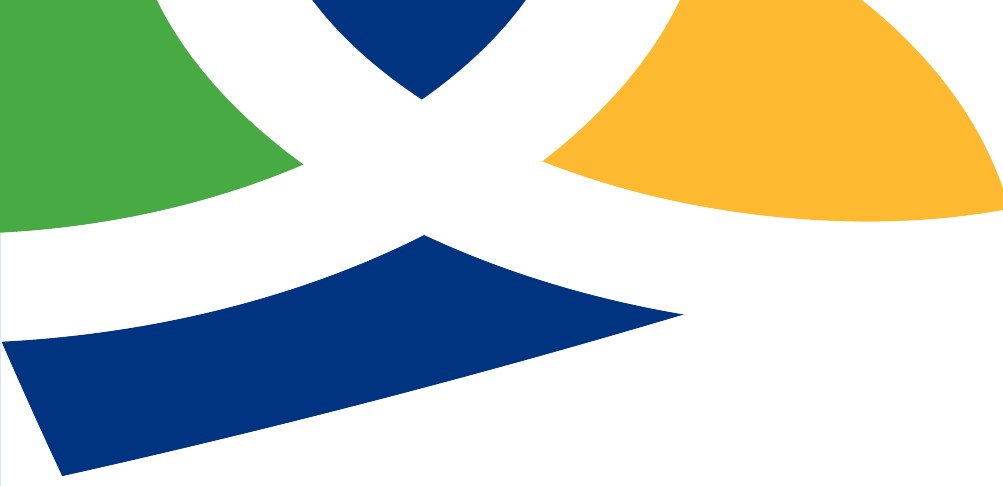 Děkuji za pozornost.
Alena Kundrátová, kundratova@kraj-jihocesky.cz
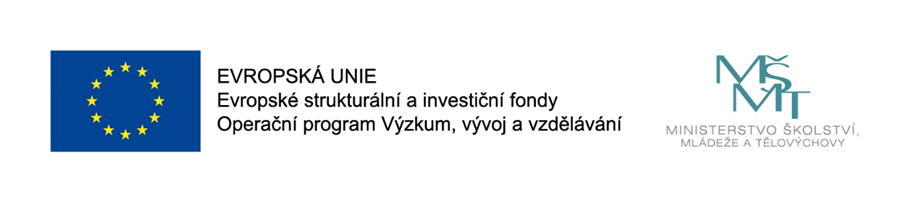